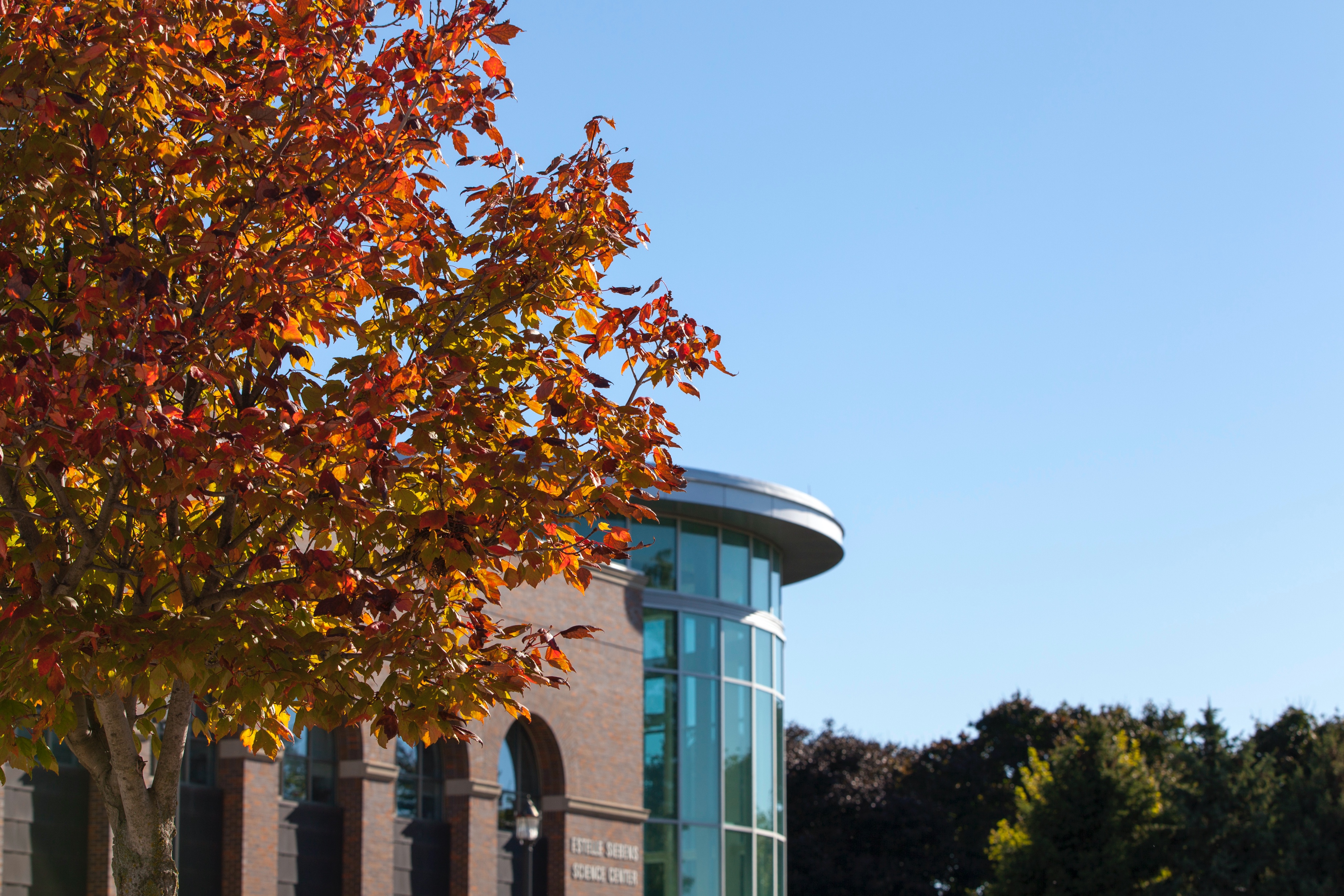 Buena Vista University
URMED
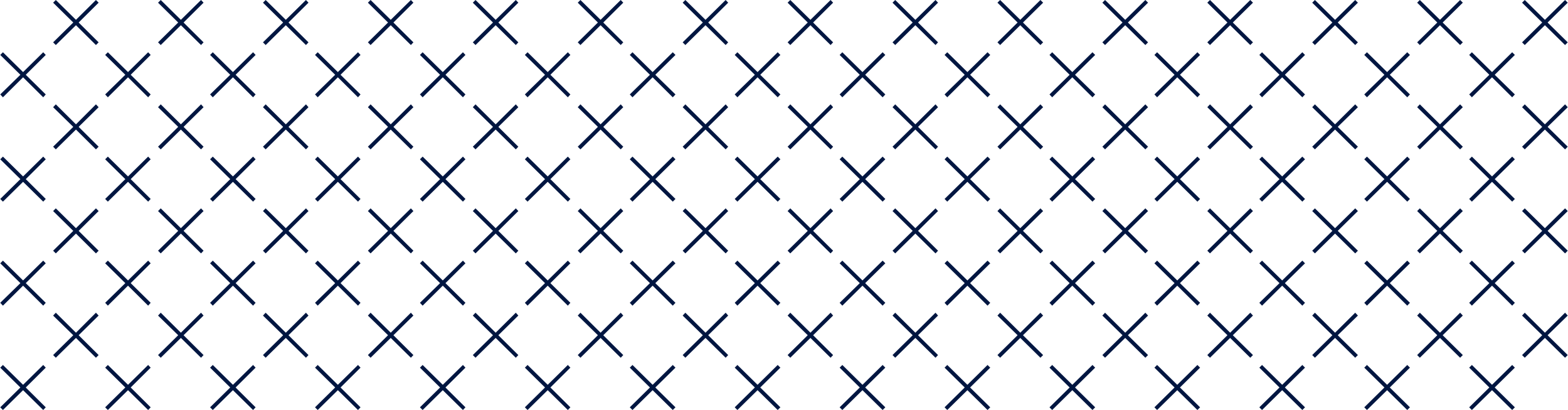 Undergraduate Rural Medicine Education and Development
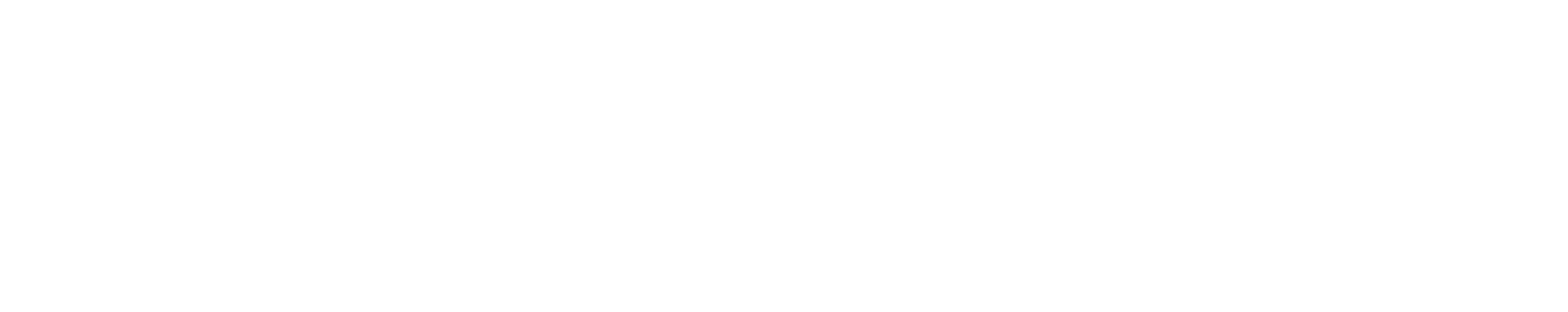 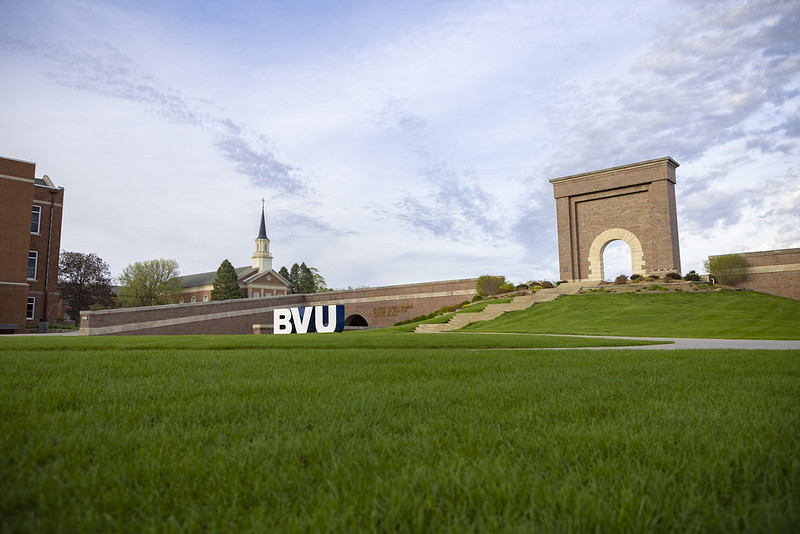 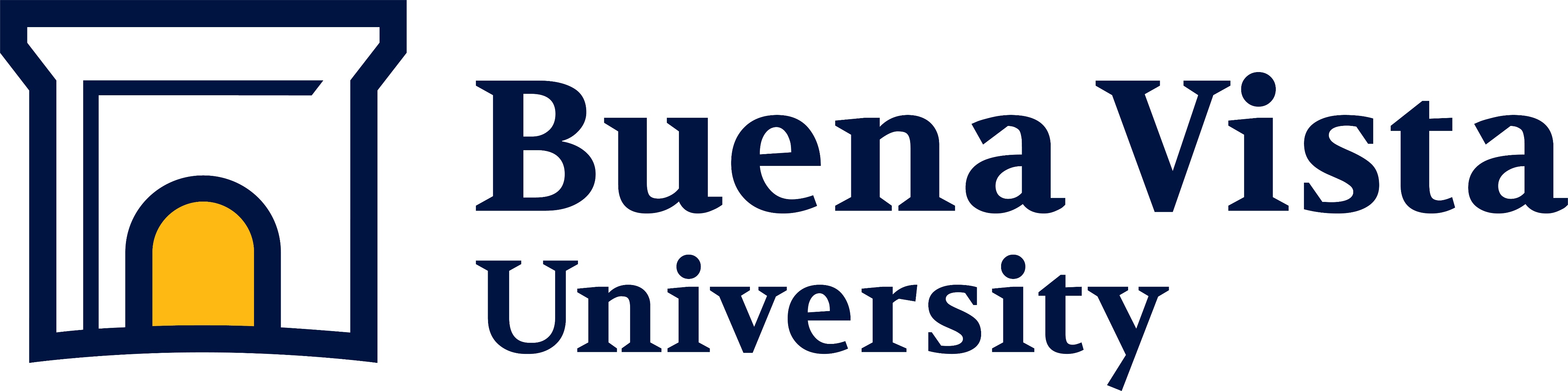 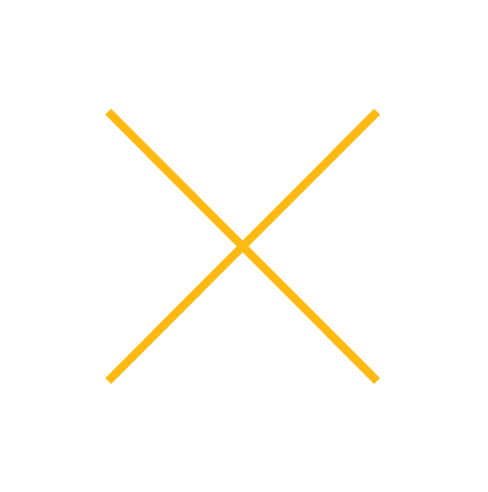 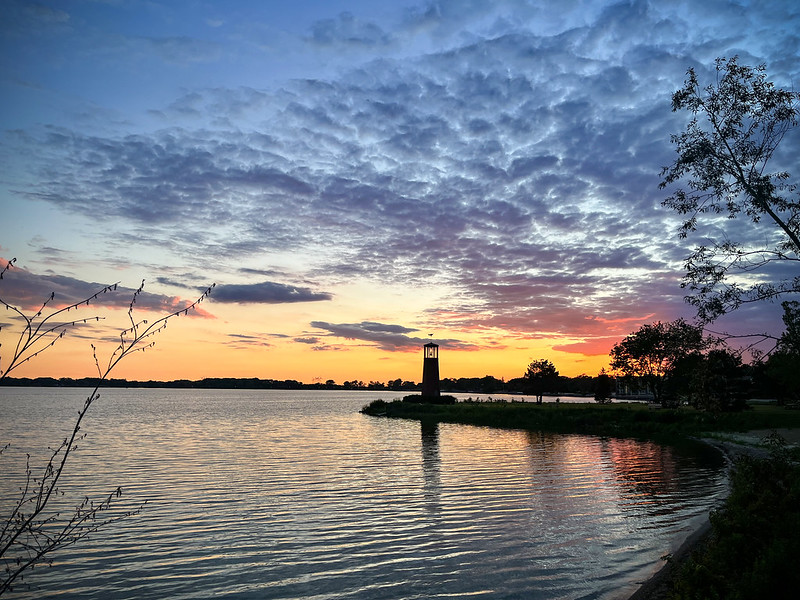 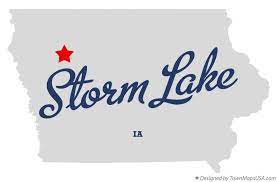 Access to Health Care is a challenge in many rural settings
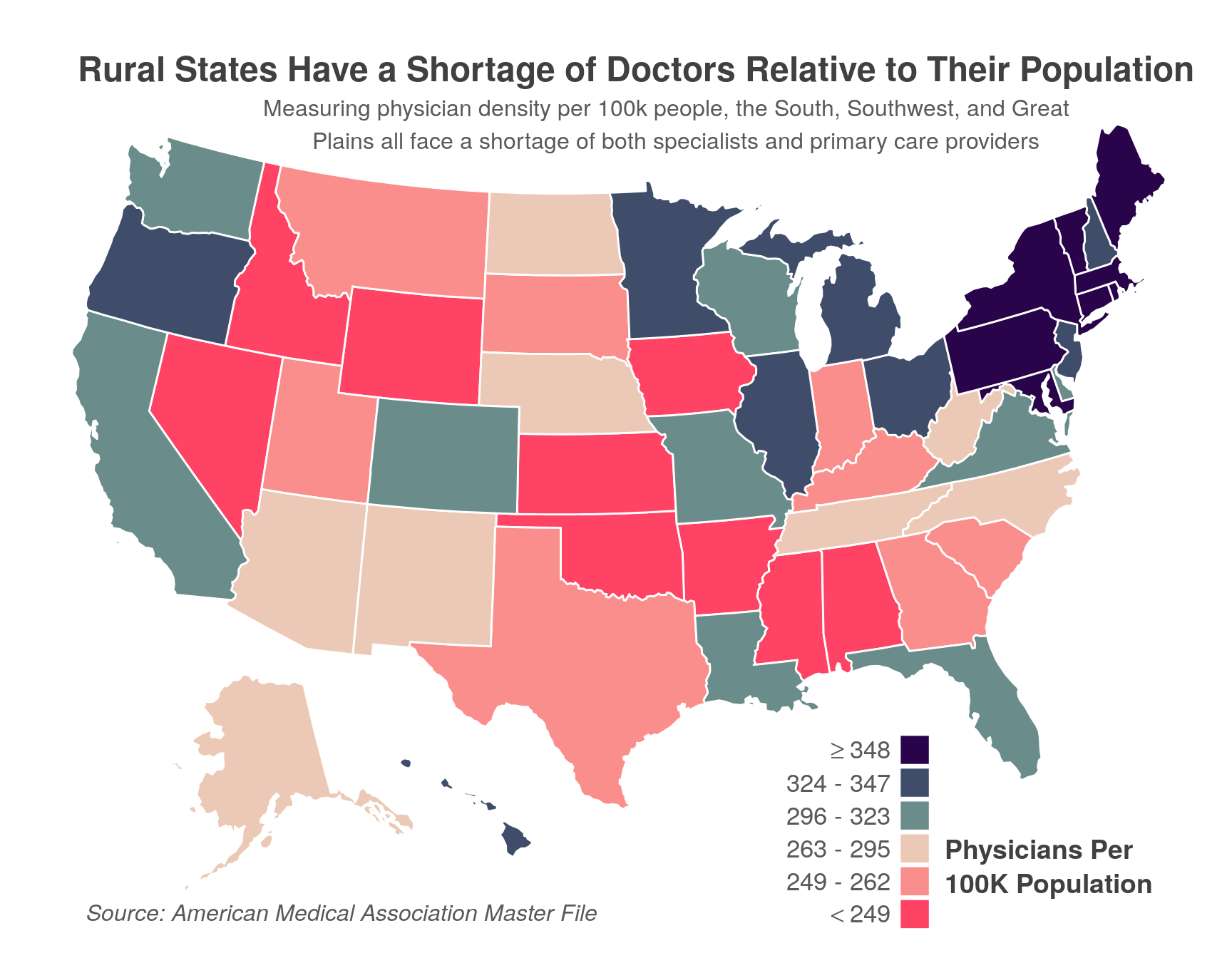 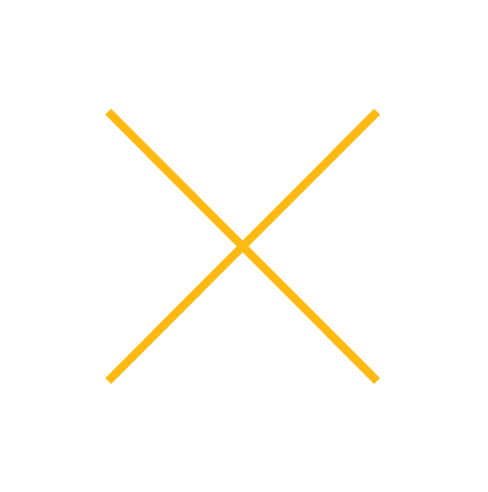 Access to Health Care is a challenge in many rural settings
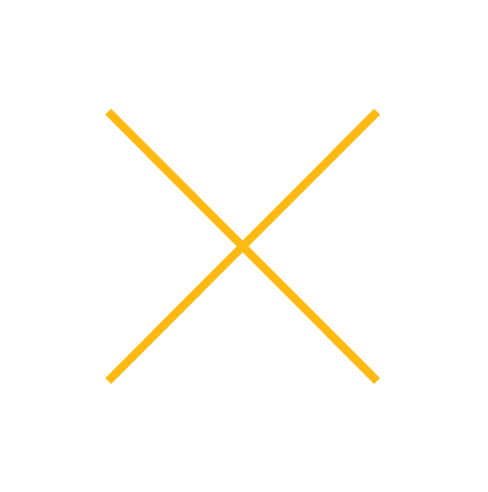 Access to Health Care is a challenge in many rural settings
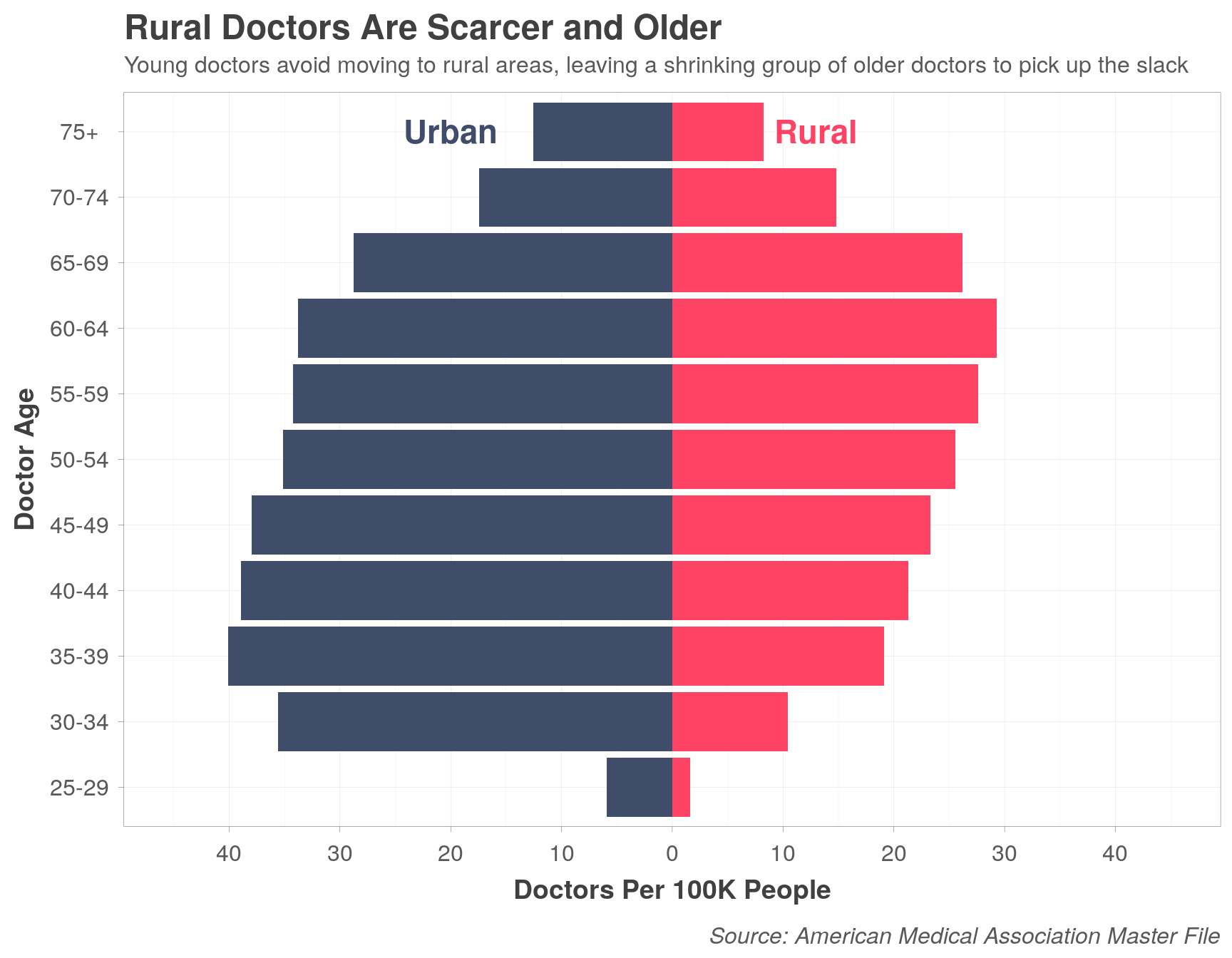 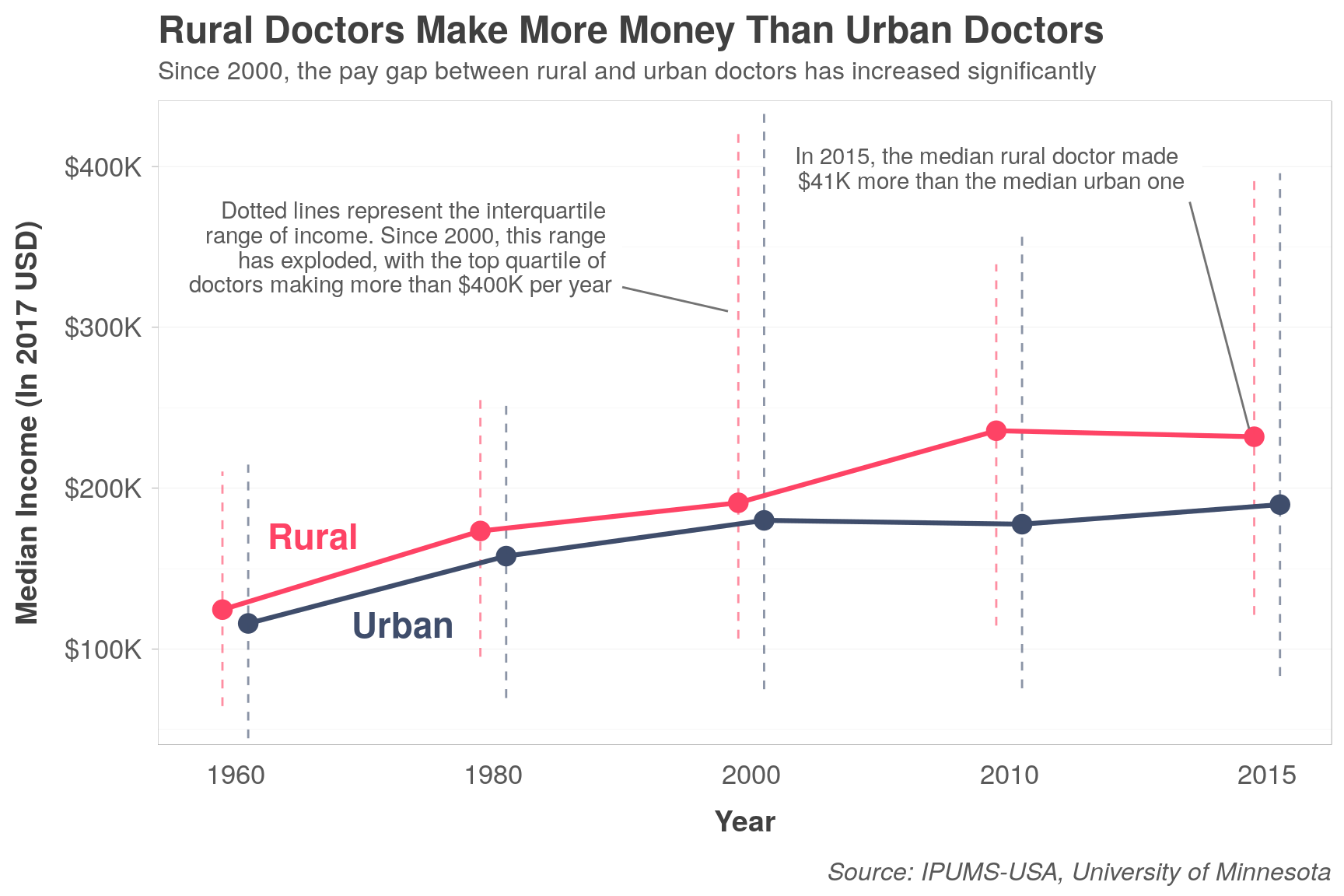 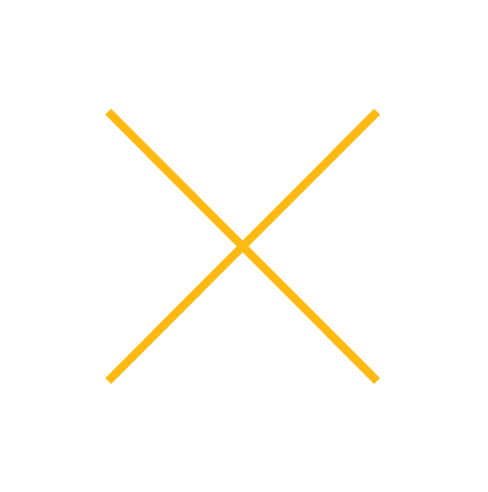 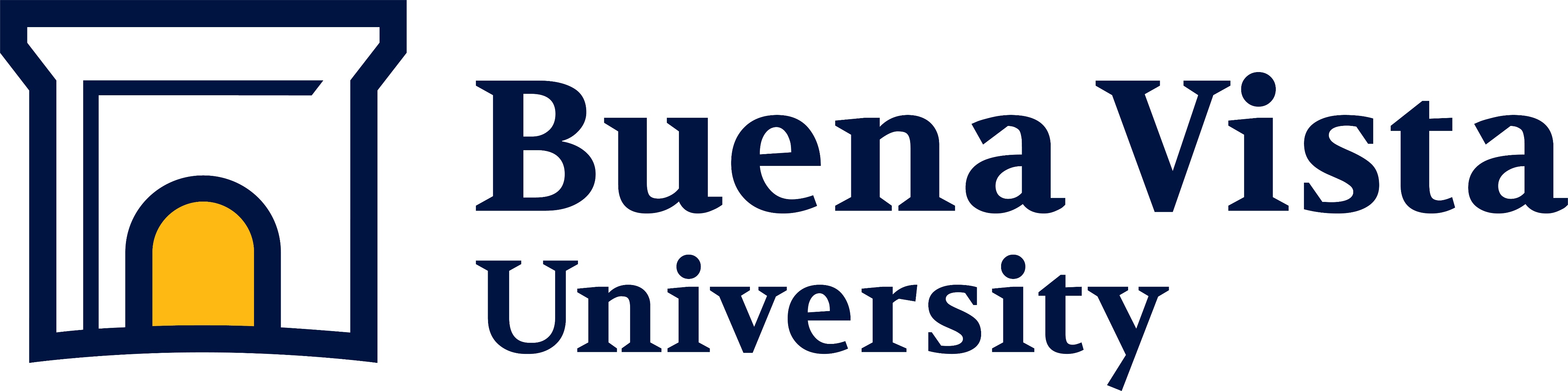 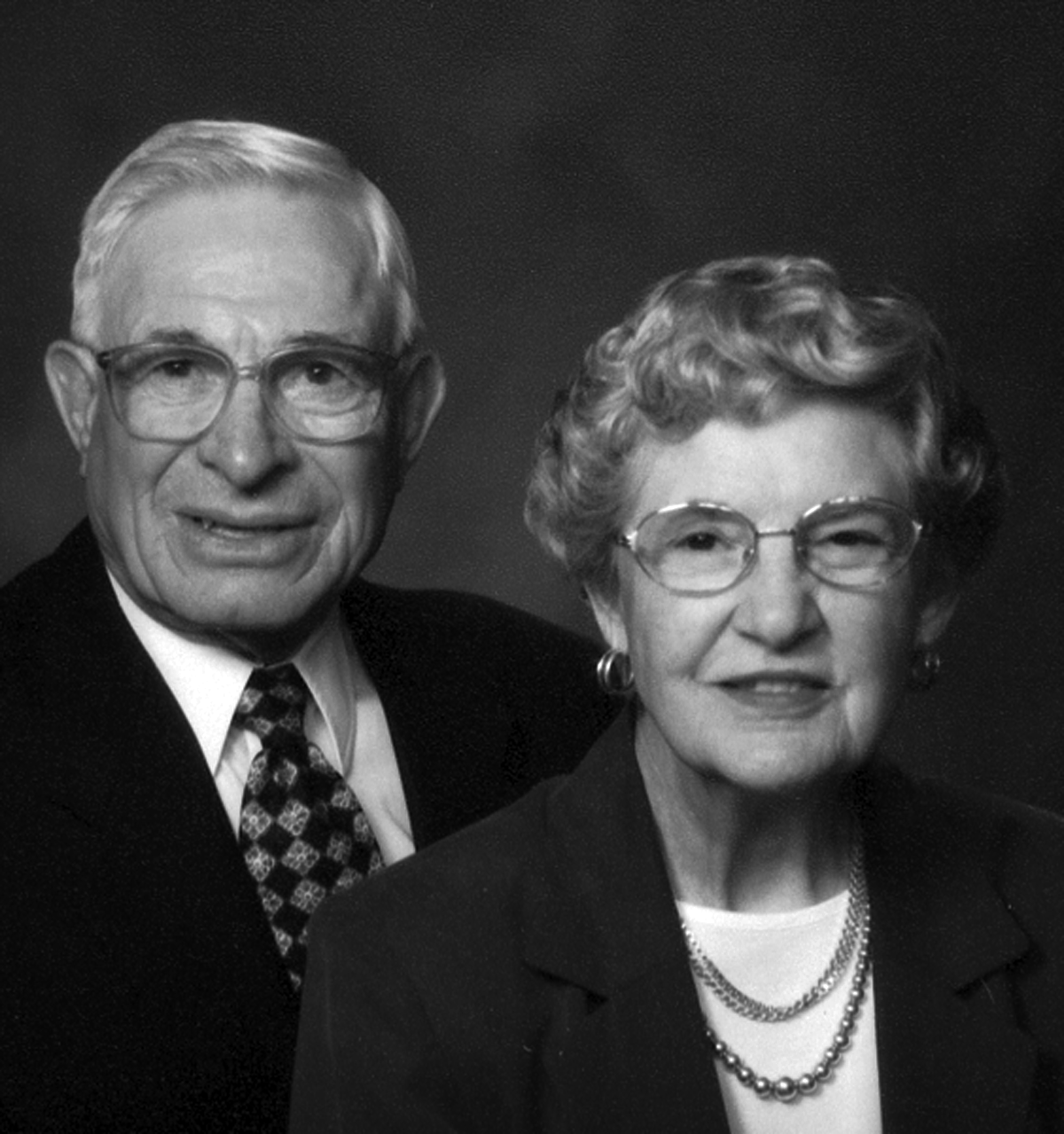 UndergraduateRuralMedicineEducationDevelopment
Delwin and Meda Otteman
Formal creation of the URMED program in 2008:
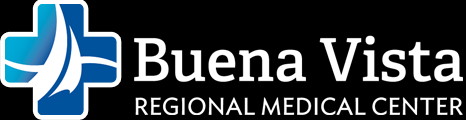 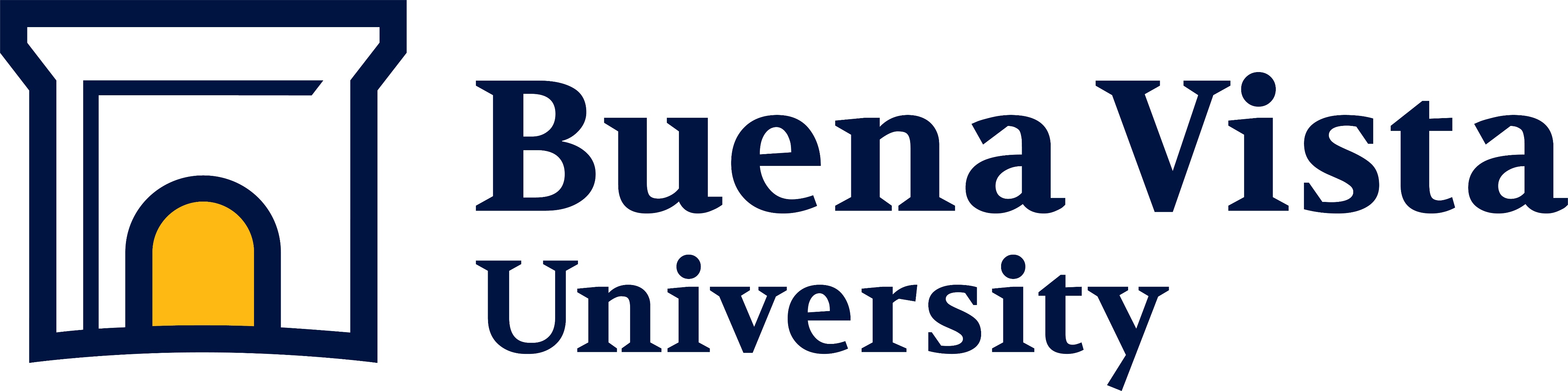 Community outreach


Part of their long-term physician recruitment strategy
BVU students gain valuable clinical experiences

Addresses area of national need:   preparing students for health professions careers in rural settings
URMED Program Layout:

Fall dinner for with a health professional and a tour of BVRMC

Monthly dinners with health practitioners

Day trips for hands-on training opportunities
Suturing
Casting
Cardiac Stress Test
Medical Simulation Laboratory
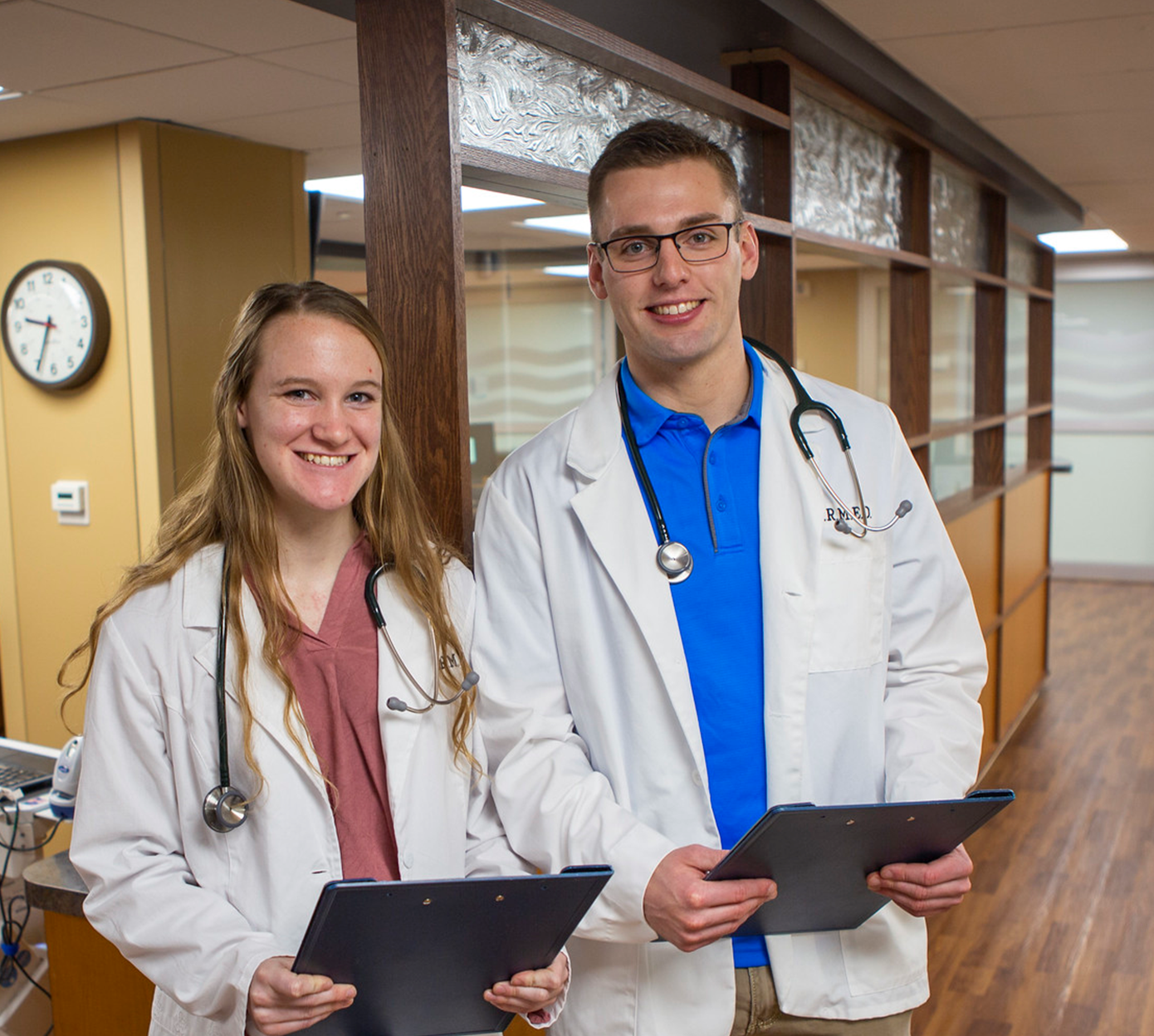 May term paid internships ($3,000 for 3 weeks)
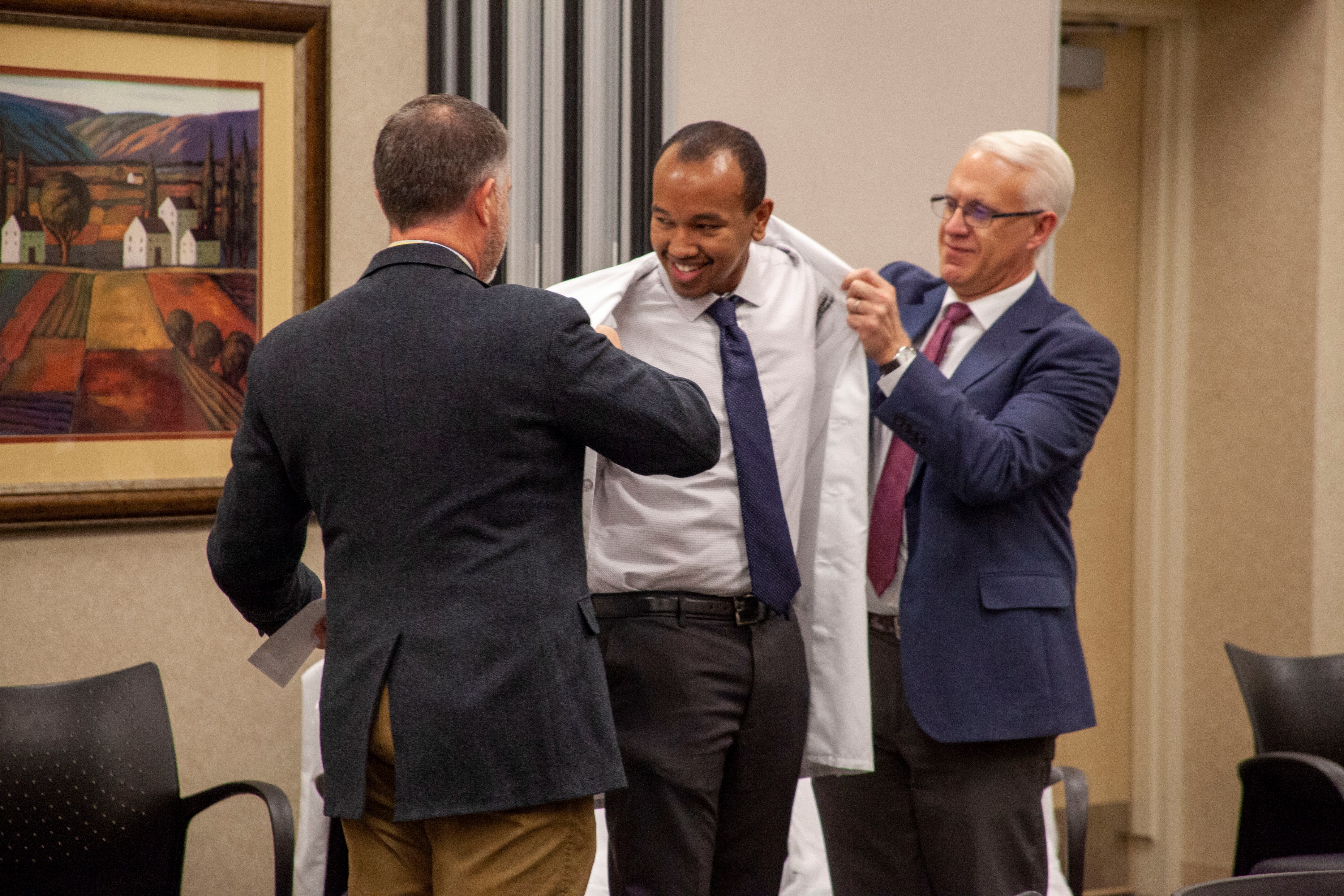 Emergency Room
Family Practice
Specialties like Cardiology, Oncology, Ophthalmology, Radiology
Surgery
Obstetrics
Physical, Occupational and Speech Therapy
Hospital Laboratory
Hospital Pharmacy
Hospital Admissions and Business Office
Medical school and health professions placements
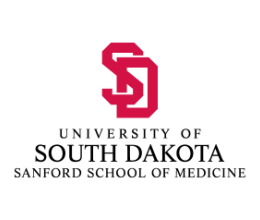 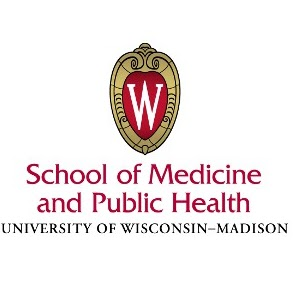 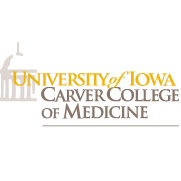 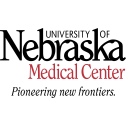 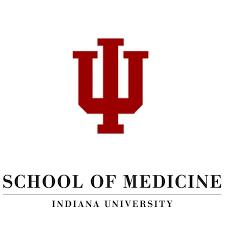 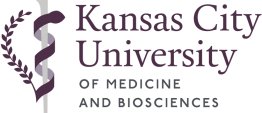 32 URMED Scholars
24 Medical School or now practicing
16/21 practicing in rural settings
2 Physician Assistants
2 Nursing 
1 Biomedical Research
3 Currently in application process
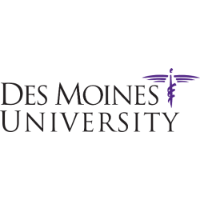 URMED comes full circle
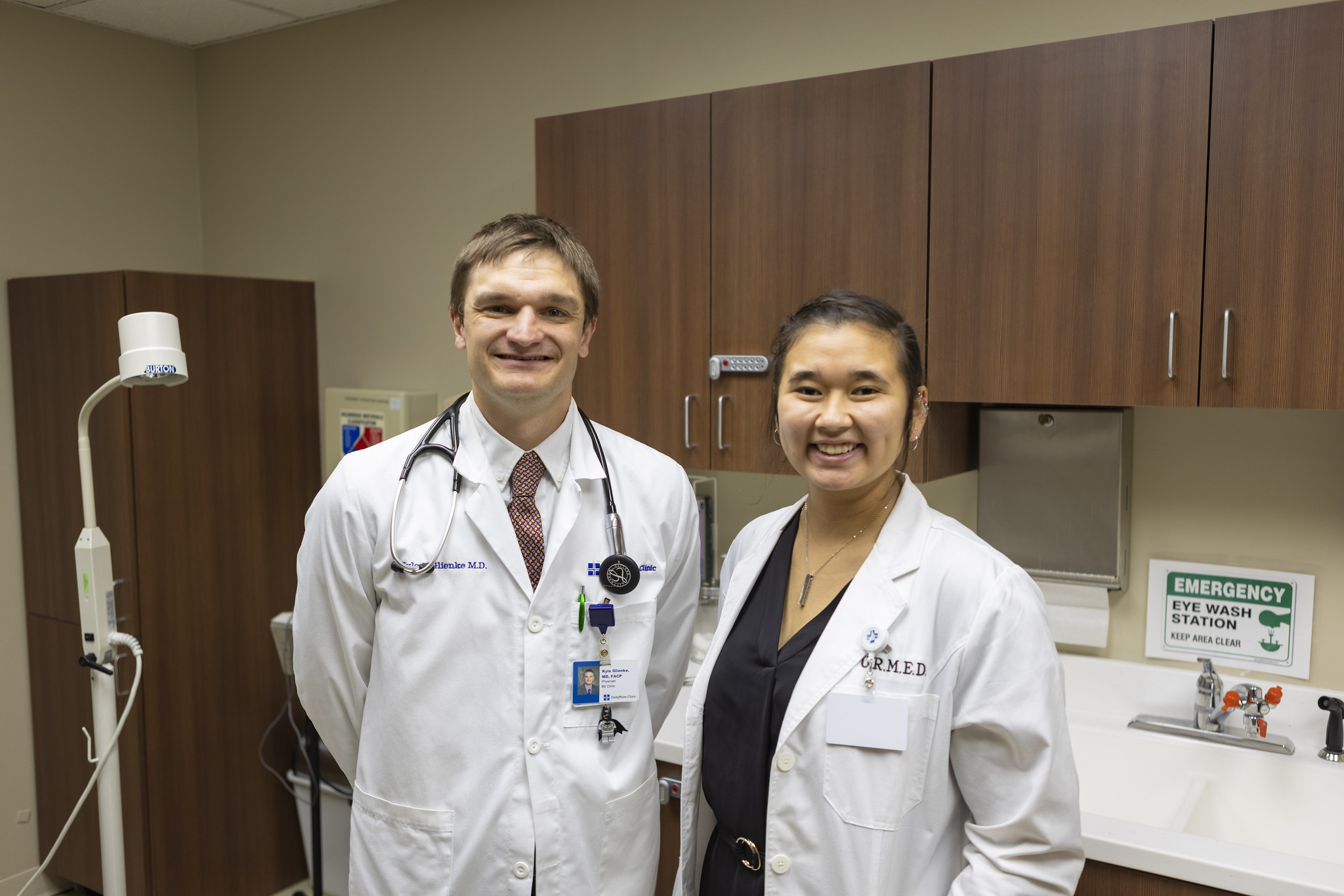 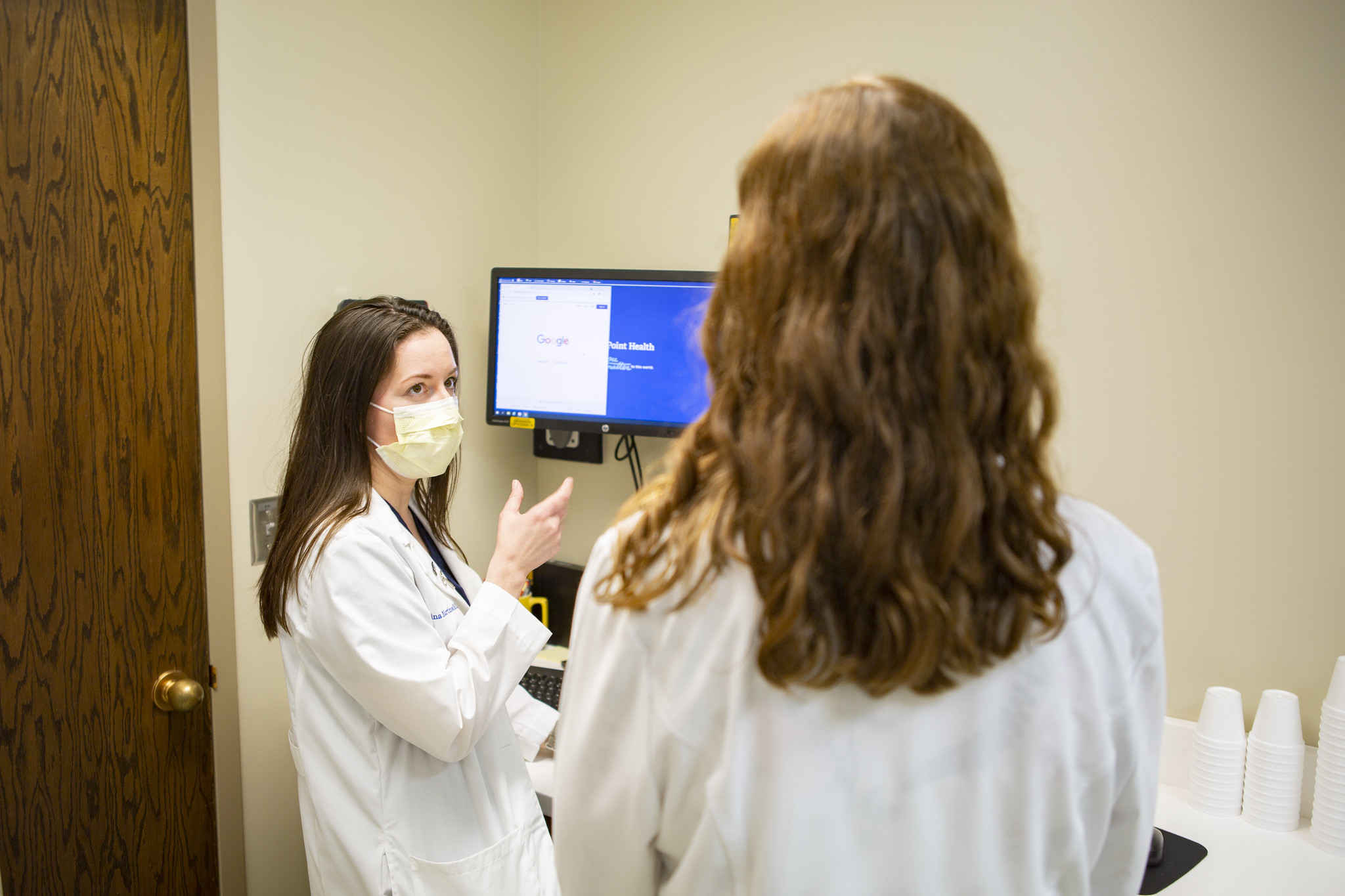 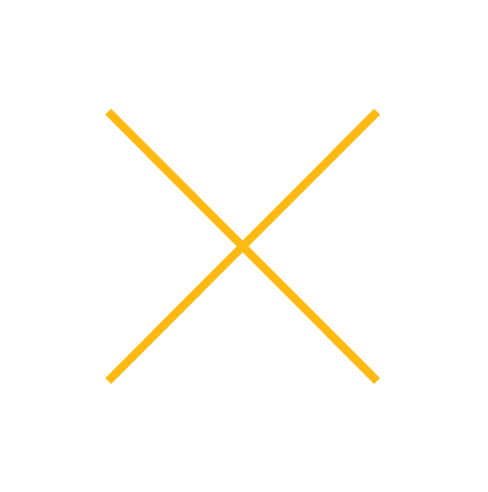 URMED expanded to pharmacy, dentistry, optometry, physical and occupational therapy
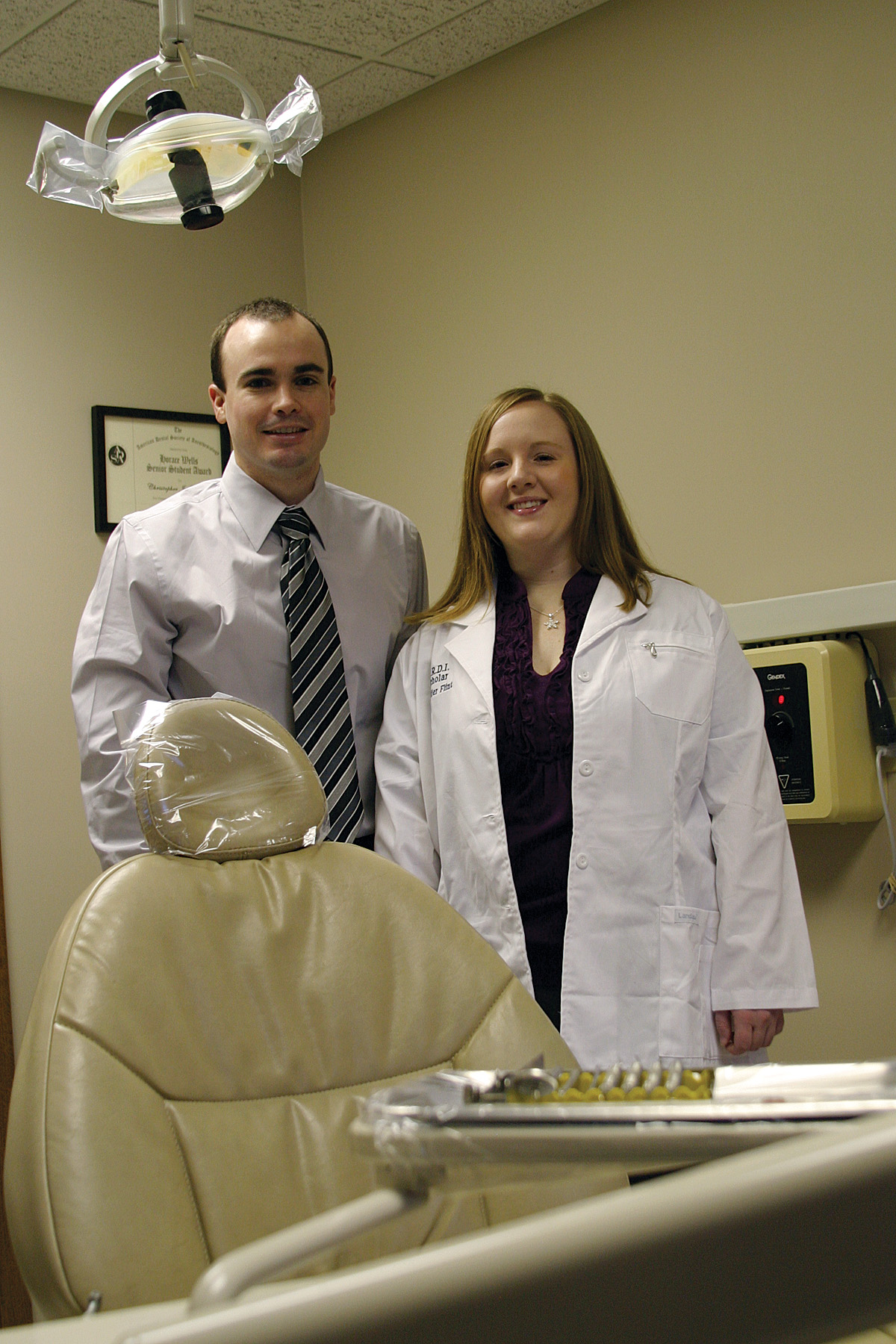 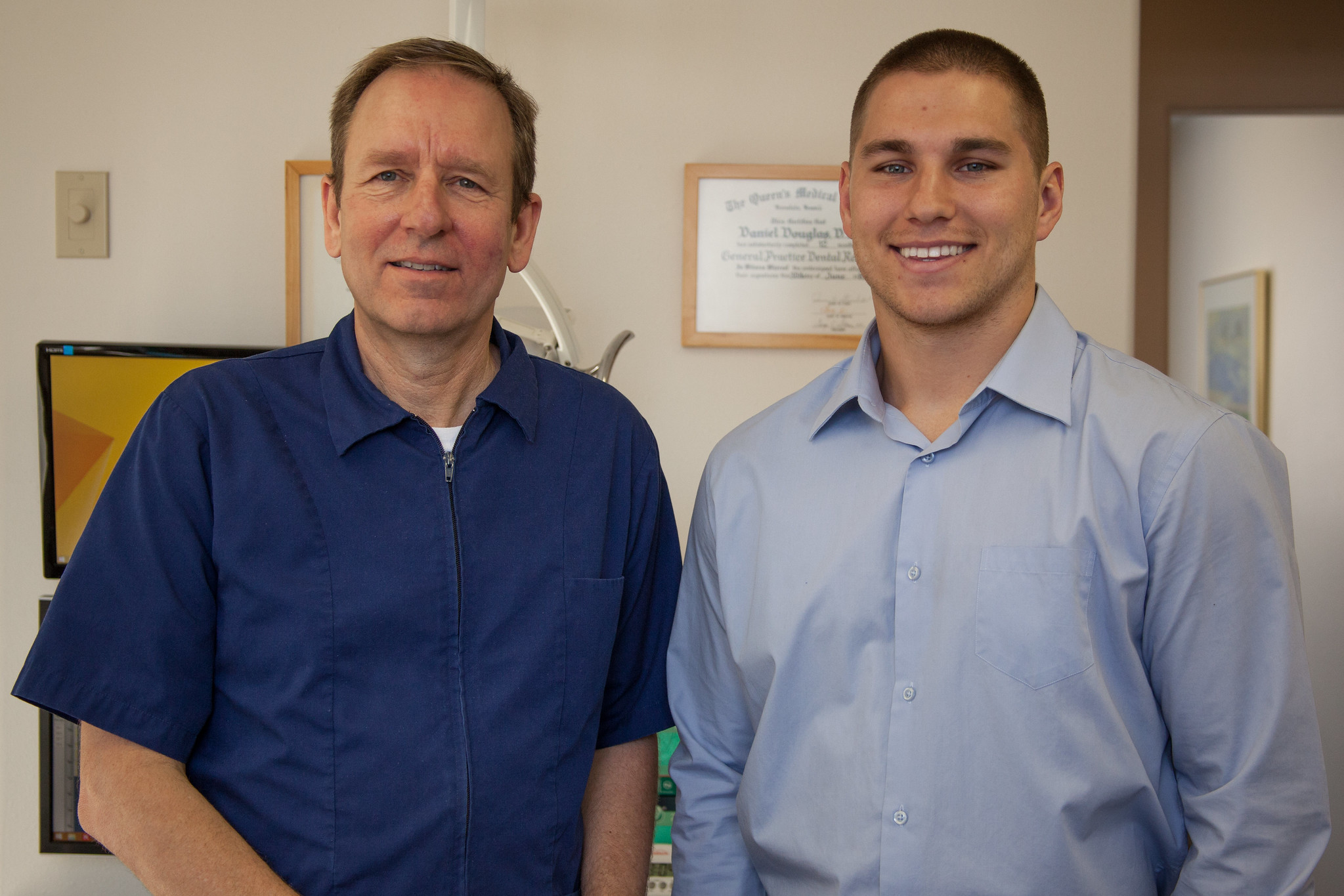 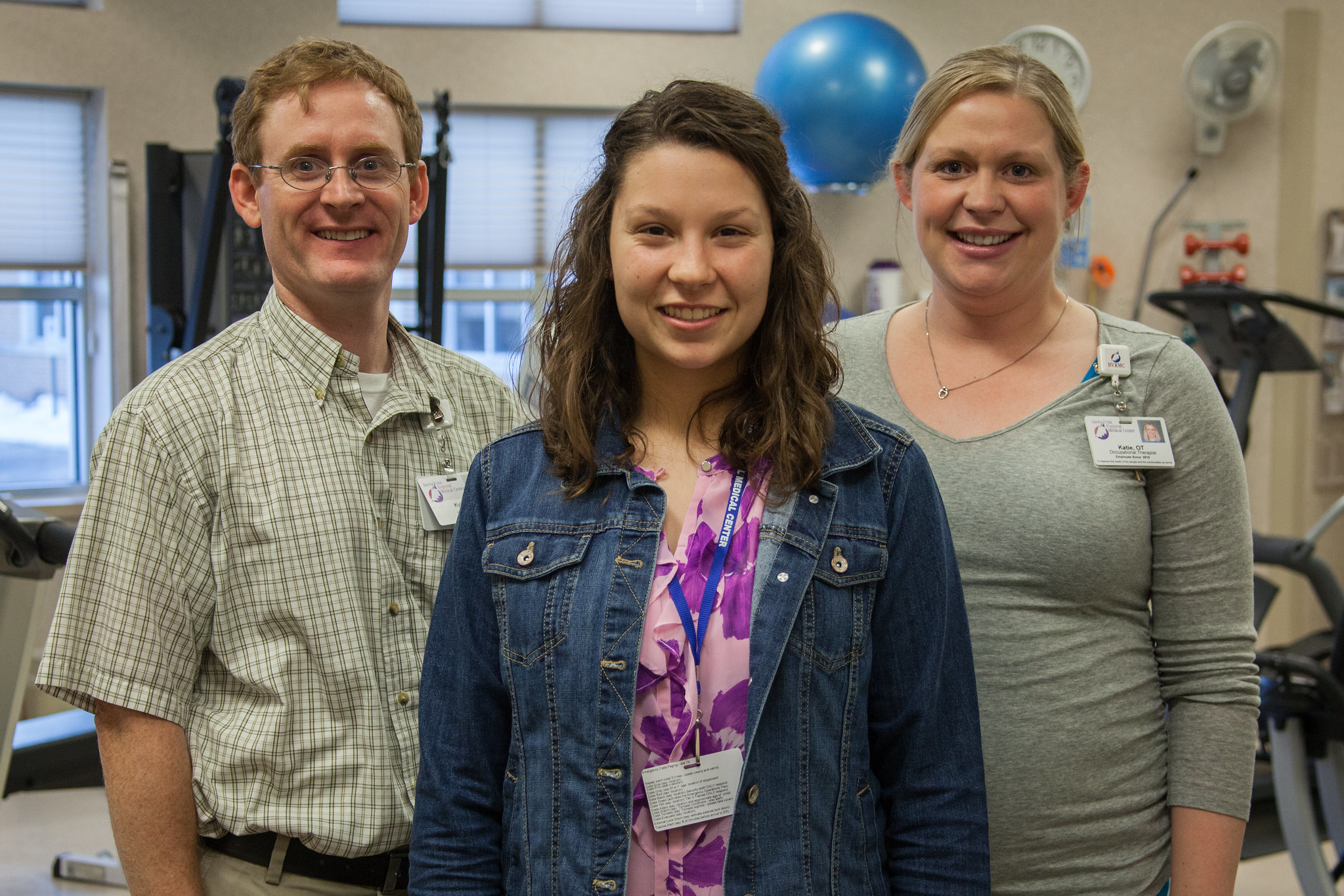 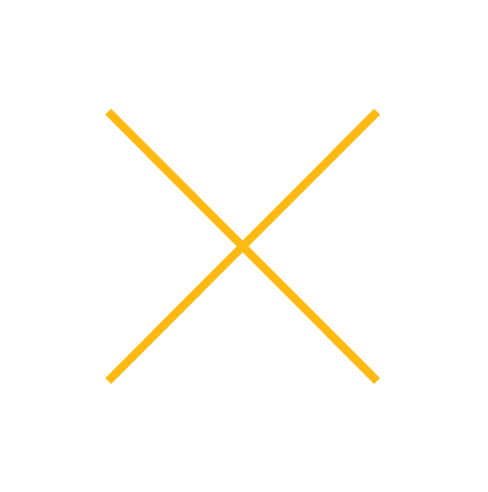 Example – Now BVU graduate dentists (Univ. of Iowa) in Primghar, Manning, Storm Lake, and Freeman (SD)
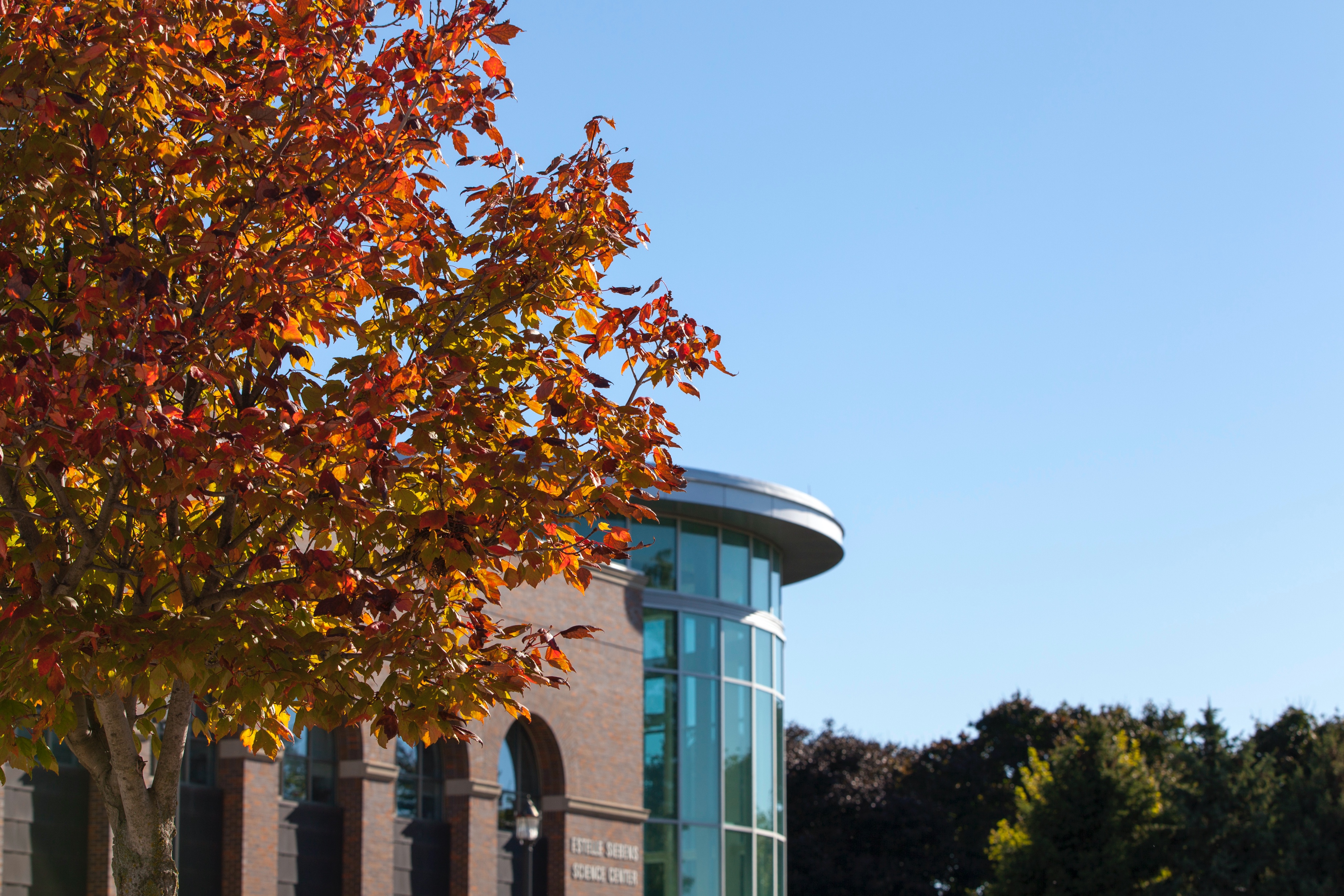 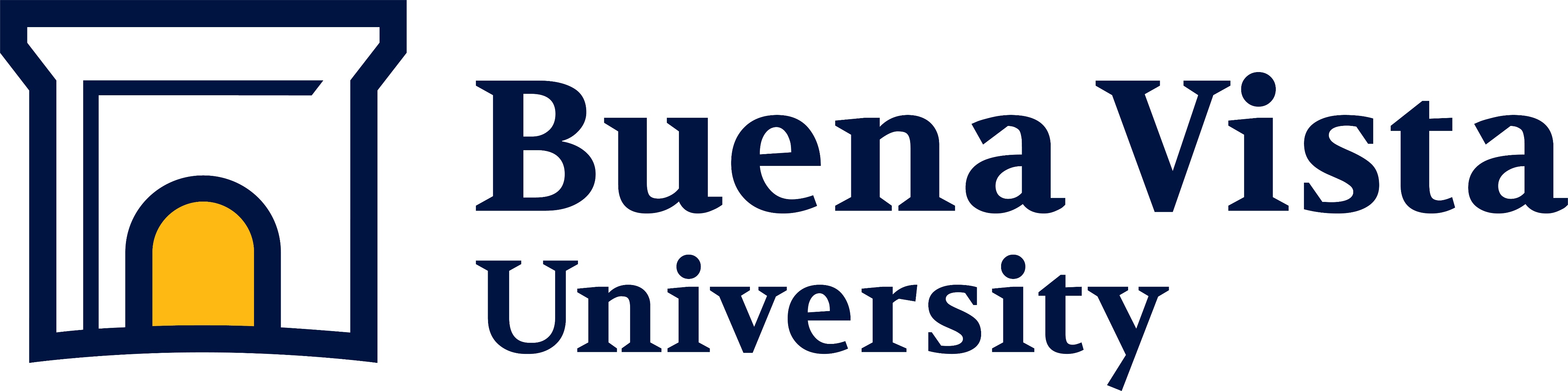 URMED
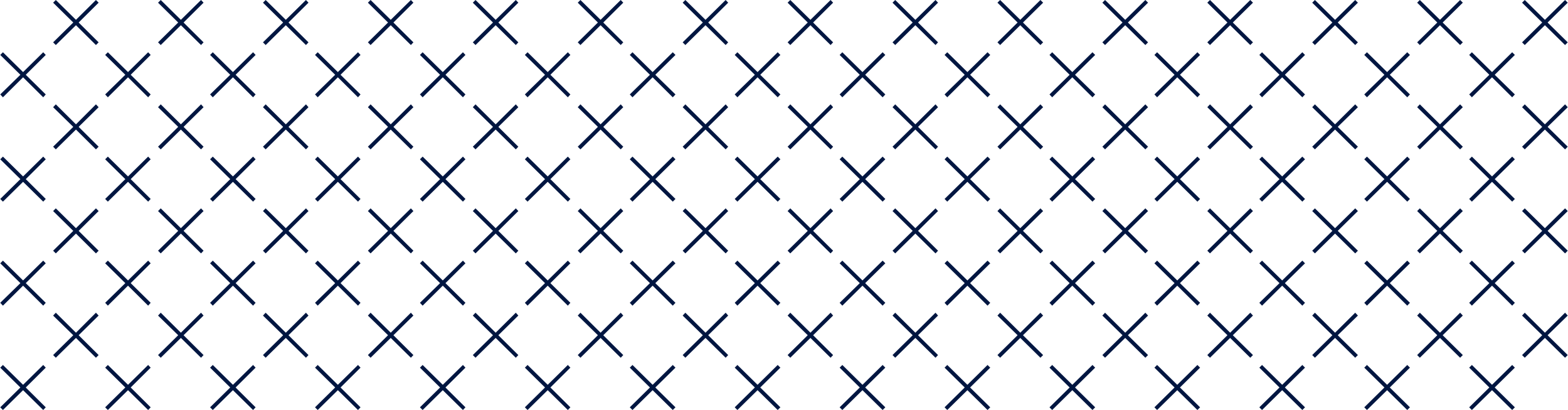 Making a difference for rural health care access in Iowa
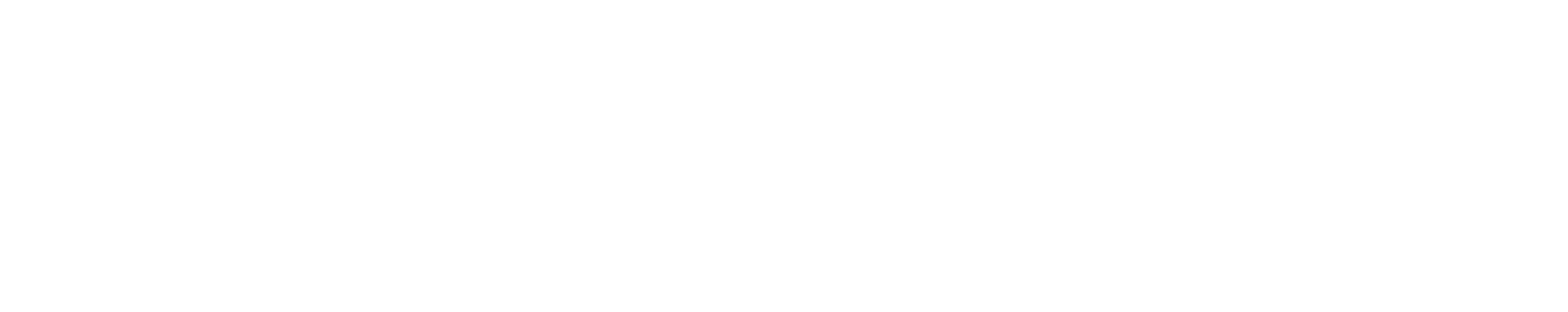